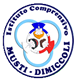 ISTITUTO COMPRENSIVO  MUSTI-DIMICCOLI
VIA PALESTRO 84
BARLETTA
DIRIGENTE SCOLASTICO PROF.CARLUCCI ROSA
MONITORAGGIO A CURA DEI  DOCENTI  F.S.
 BRUNO ANNA MARIA-RIZZITELLI COSIMO
SARACINO LUCIA-BALESTRUCCI SABINA
ANNO SCOLASTICO 2017-2018
MONITORAGGIO DEI QUESTIONARI RIVOLTI AGLI ALUNNI PER L’ AUTOVALUTAZIONE D’ ISTITUTO
RELAZIONE DEL MONITORAGGIO  ALUNNI
MONITORAGGIO SU 486 RISPOSTE 

E’ stato sottoposto il questionario per l’ autovalutazione d’ istituto a 277 alunni della scuola primaria, classi quarte e quinte e a  209 alunni della scuola secondaria di 1 grado, classi prime , seconde e terze, per un totale di  486.  Risultano molto/abbastanza  efficaci le comunicazioni da parte della scuola. Sono molto o abbastanza informati sulle attività didattiche  e sul  Piano dell’ O.F .  I laboratori sono usati molto/abbastanza  regolarmente ( 77%), poco/per niente  per  il 23%.
Il personale scolastico collabora molto/abbastanza per il buon funzionamento della scuola.   Si sentono molto sostenuti nell’ acquisizione di un metodo di studio efficace. Le attrezzature tecnologiche sono molto utilizzate per  il 36% delle risposte,  poco o per niente per un totale del 35%. Le strategie e metodologie utilizzate dai docenti risultano   molto o abbastanza efficaci per la quasi totalità delle risposte e le attività e i progetti tengono conto dei bisogni  degli alunni.
Nelle scelte del piano dell’ O.F. , il 25% si sente poco o per niente coinvolto. Si trova molto bene con i compagni il 64%, la quasi totalità  afferma che gli insegnanti sono molto disponibili al dialogo.
 I docenti utilizzano molto metodologie didattiche e strategie educative diversificate per  la quasi totalità delle risposte. I compiti a casa sono assegnati poco o per niente in maniera equilibrata per circa il 21%.
Le relazioni positive sono molto  promosse dai docenti.   Le relazioni in classe sono molto o abbastanza positive per la quasi totalità delle risposte. Fa riflettere la percentuale alta (tra molto e abbastanza  circa il 42%)  relativa alla presenza di alunni che si comportano in modo offensivo nei confronti dei compagni di classe.  Circa il 60%  (tra molto , abbastanza, poco) risponde che ci sono alunni che si comportano in modo offensivo nei confronti dei docenti. Il clima relazione tra il personale della scuola è positivo per la quasi totalità delle risposte.
Si sentono molto/abbastanza sostenuti nello sviluppo delle capacità relazionali . Gli insegnanti prendono molto/abbastanza in considerazione le problematiche degli alunni, motivano molto la valutazione spiegandone i motivi,  spiegano la finalità delle lezioni e il dirigente scolastico interviene molto/abbastanza per la risoluzione di problemi. L’ 80% degli alunni consiglierebbe questa scuola ad un amico.
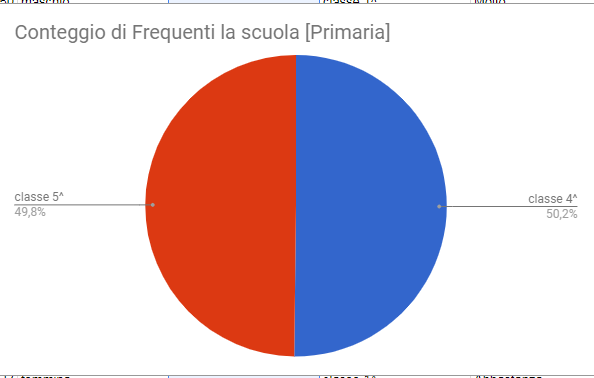 138 ALUNNI
139 ALUNNI
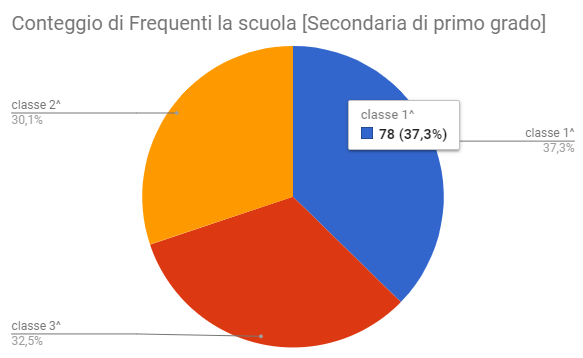 Totale. 209 alunni
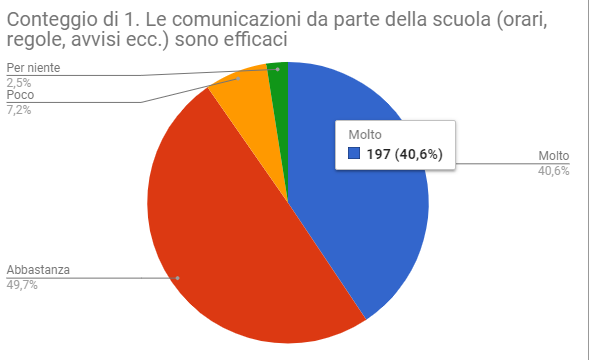 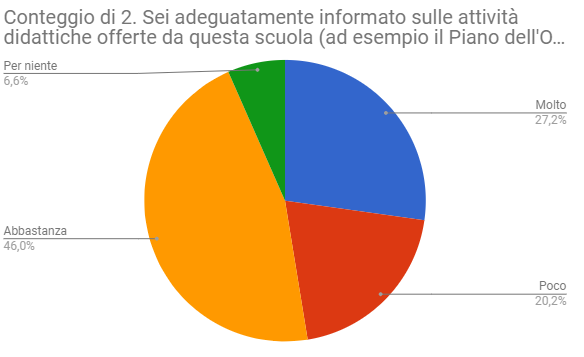 132 ALUNNI
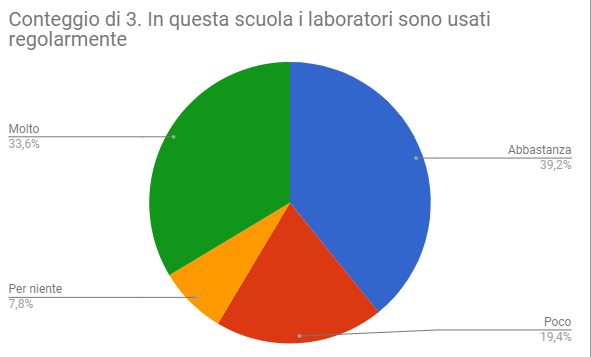 190 ALUNNI
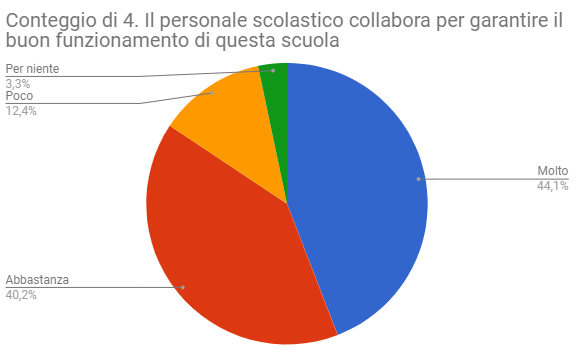 214 ALUNNI
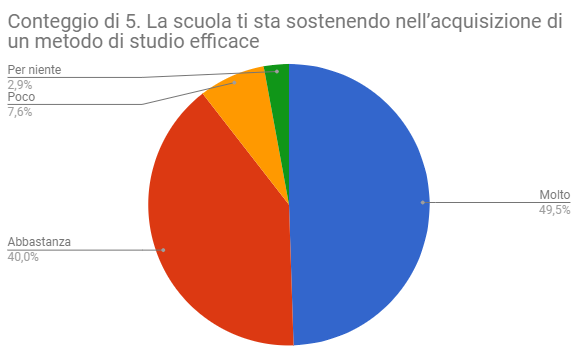 240 ALUNNI
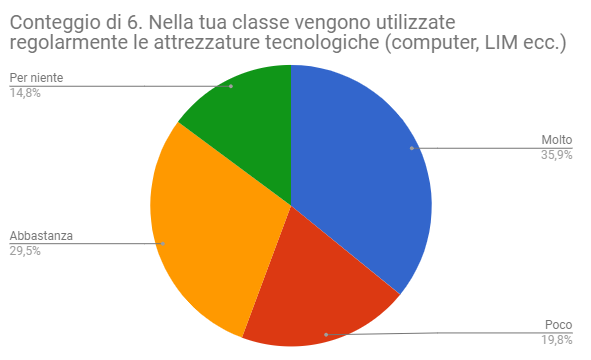 174 ALUNNI
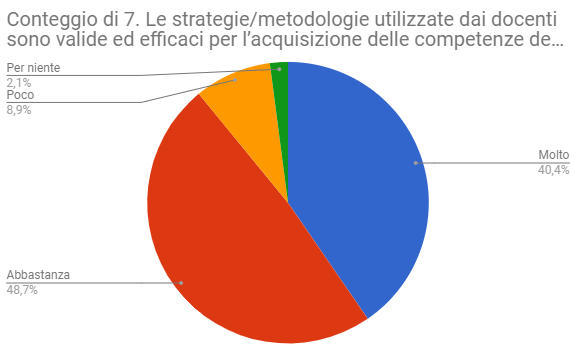 236 ALUNNI
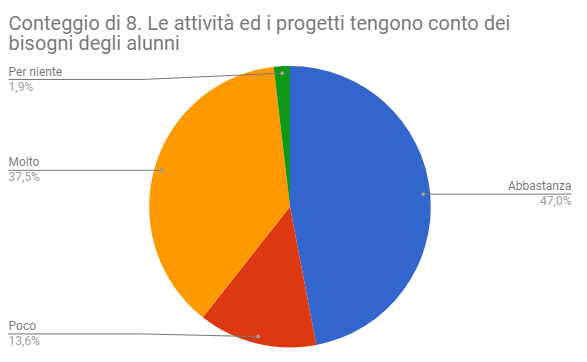 228 ALUNNI
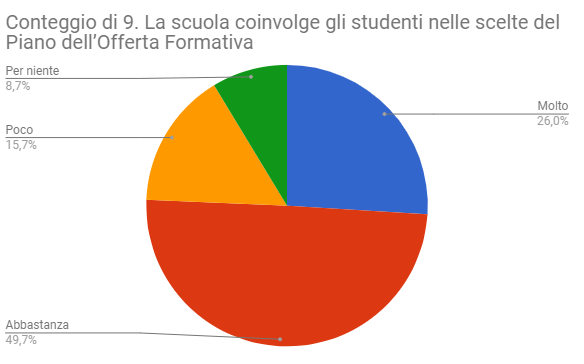 241 ALUNNI
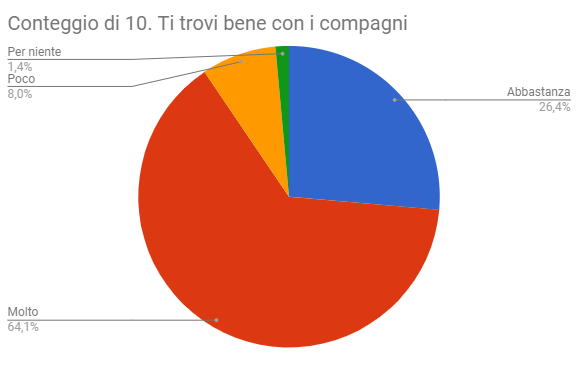 311 ALUNNI
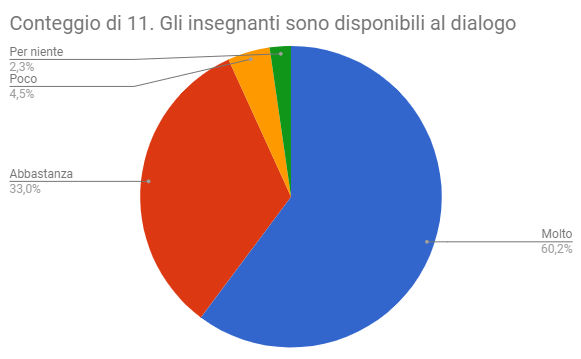 292 ALUNNI
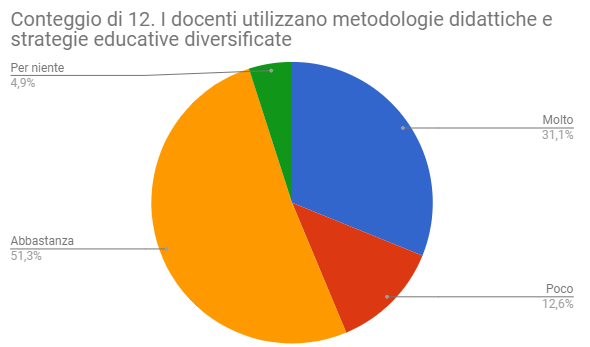 249 ALUNNI
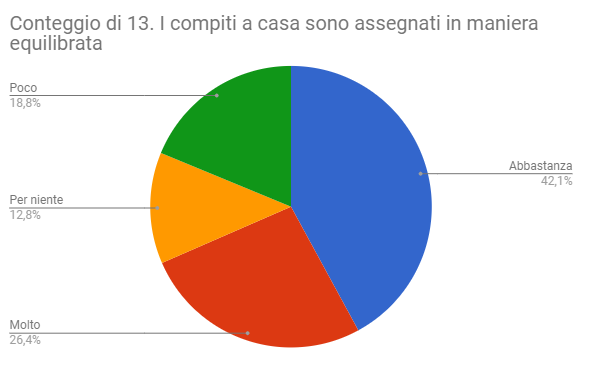 204 ALUNNI
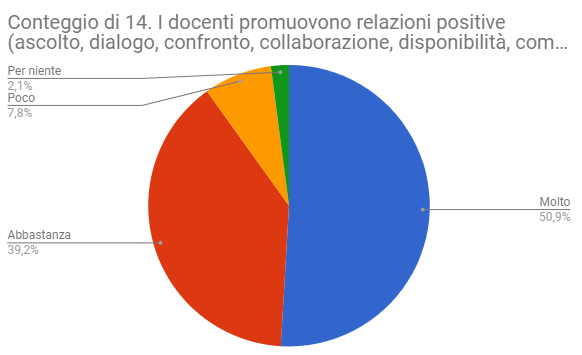 247 ALUNNI
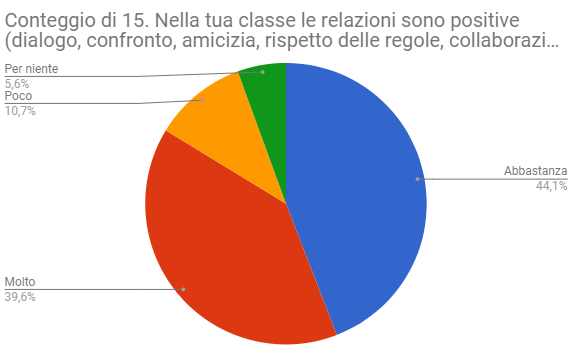 214 ALUNNI
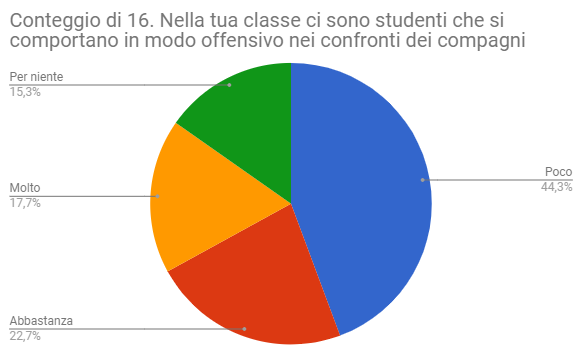 215 ALUNNI
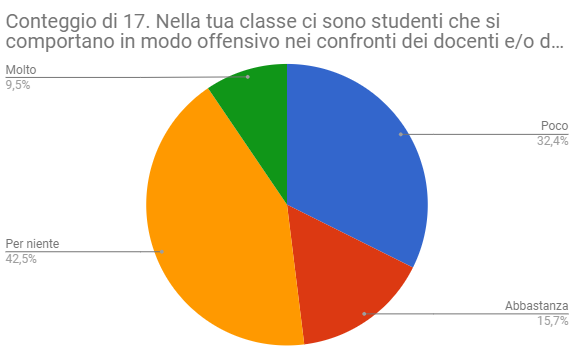 206 ALUNNI
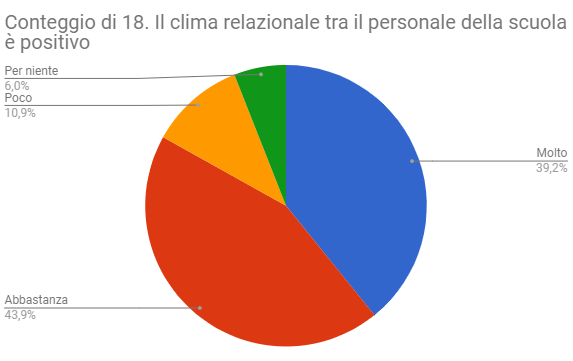 190 ALUNNI
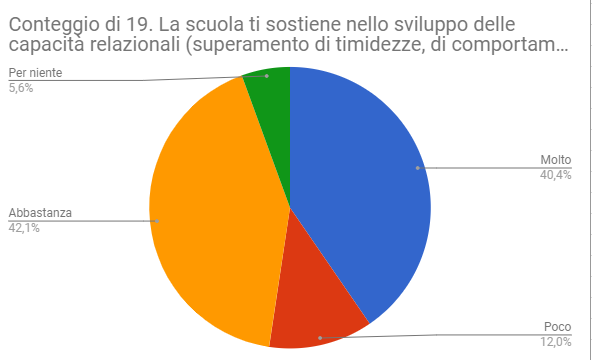 enti aggressivi, miglioramento dell’ autostima
204 ALUNNI
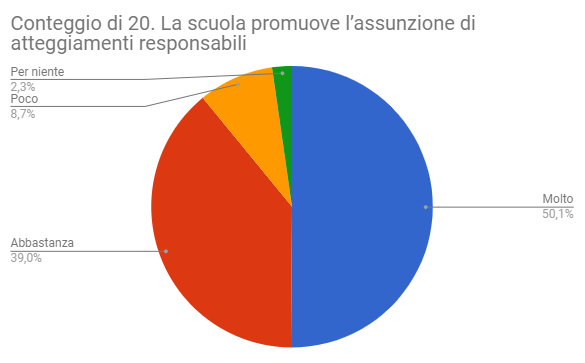 243 ALUNNI
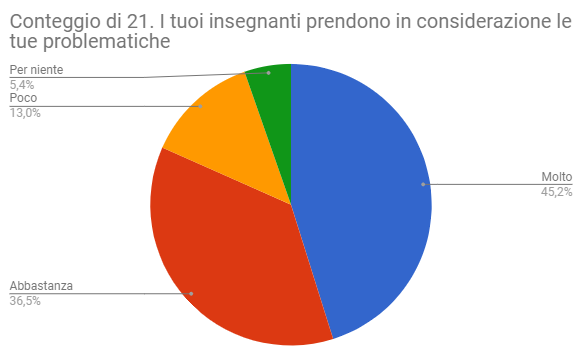 219 ALUNNI
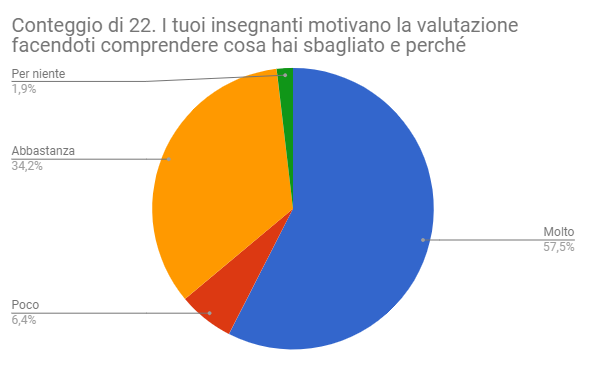 279 ALUNNI
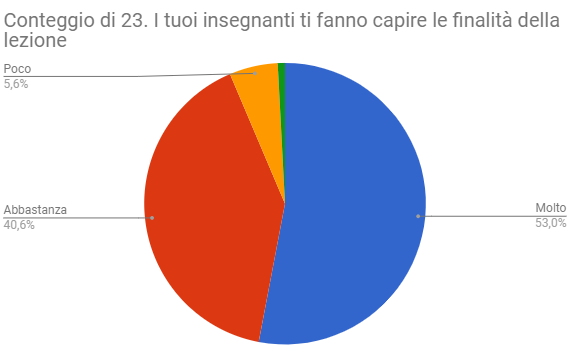 257 ALUNNI
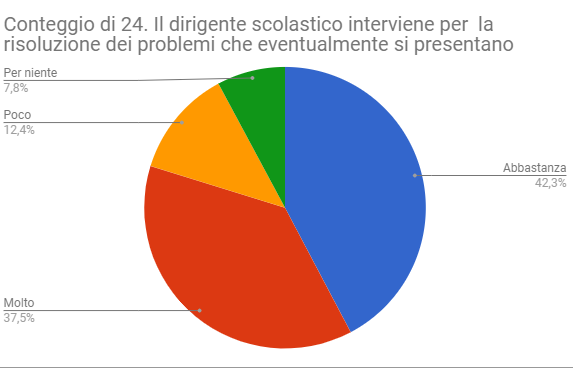 205 ALUNNI
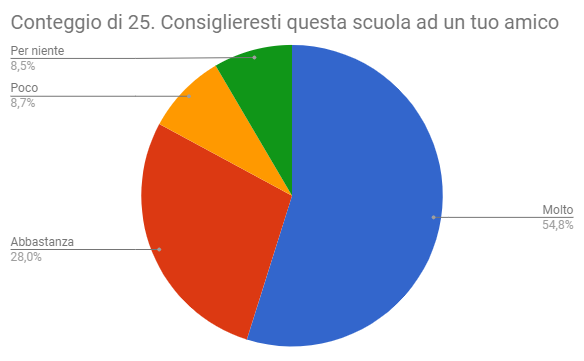 266 ALUNNI